UPUTE ZA PRIDRUŽIVANJE VIRTUALNOJ UČIONICI U YAMMER APLIKACIJI
Putem Office365 portala za škole- https://office365.skole.hr/
Putem Office365 portala za škole- https://office365.skole.hr/
Putem Office365 portala za škole- https://office365.skole.hr/
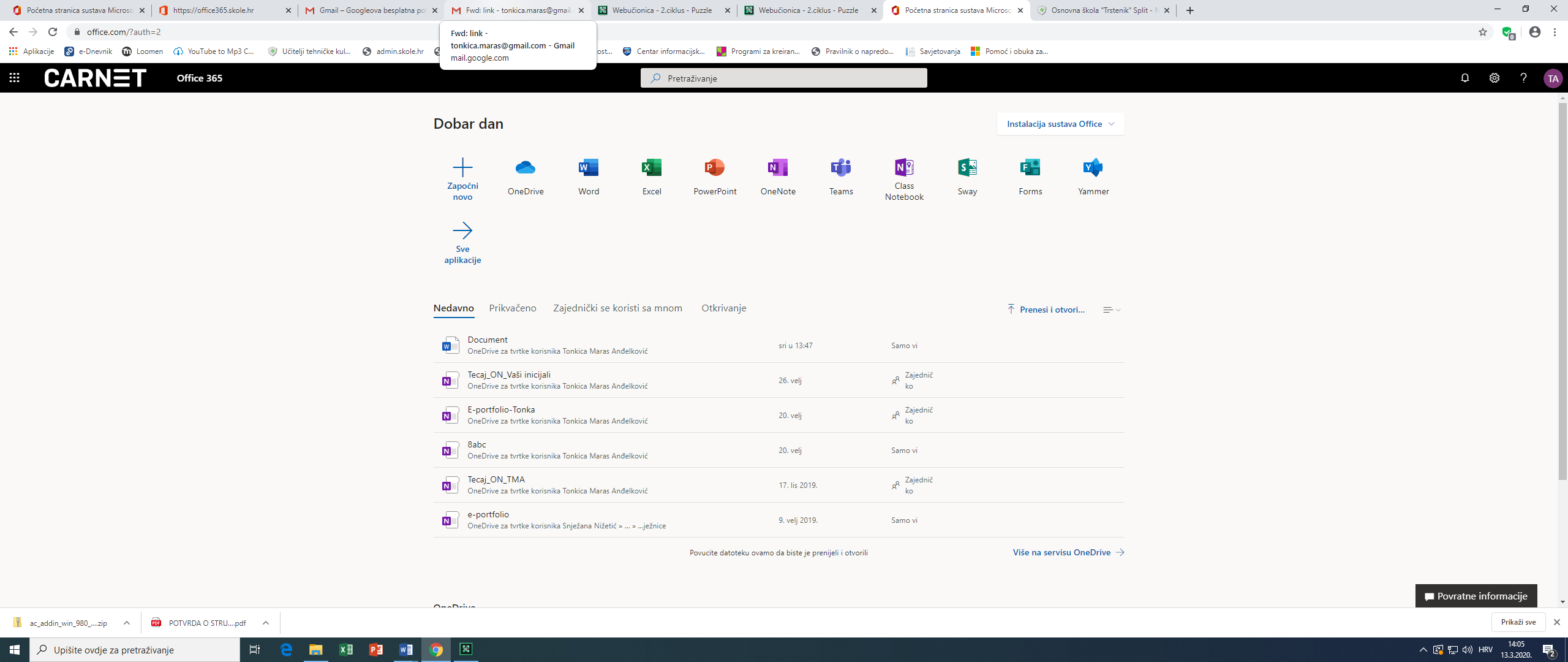 Putem Office365 portala za škole- https://office365.skole.hr/
Nakon otvaranja Yammer aplikacije u tražilicu upisati ime virtualne učionice odnosno razreda kojem učenik pripada, te po pronalaženju iste zatražiti pristup pritiskom na polje „Join”